CCC Endovascular Live Case:Multilevel Complex Fem/pop and BTK CTO
Division of Endovascular Interventions
The Mount Sinai Hospital
Wednesday, December 13, 2023
History of Presenting Illness
67 year-old gentleman referred for bilateral lifestyle-limiting claudication progressive to ischemic rest pain (L>R) with < 1 block of activity (Rutherford Grade II, Category 4).

PMHx: CAD s/p 1V CABG (2019) in DR c/b CHB s/p PPM, HFrEF 2/2 ICM, Subclavian thrombosis on lifelong AC, PVD s/p left GSV RFA (2022), HTN, HLD, NIDDMII

Social Hx: Never smoker

Medications: Warfarin, Plavix, Crestor, Zetia, Entresto, Carvedilol, Lasix
2
Noninvasive Vascular Diagnostics
ABI/PVR:
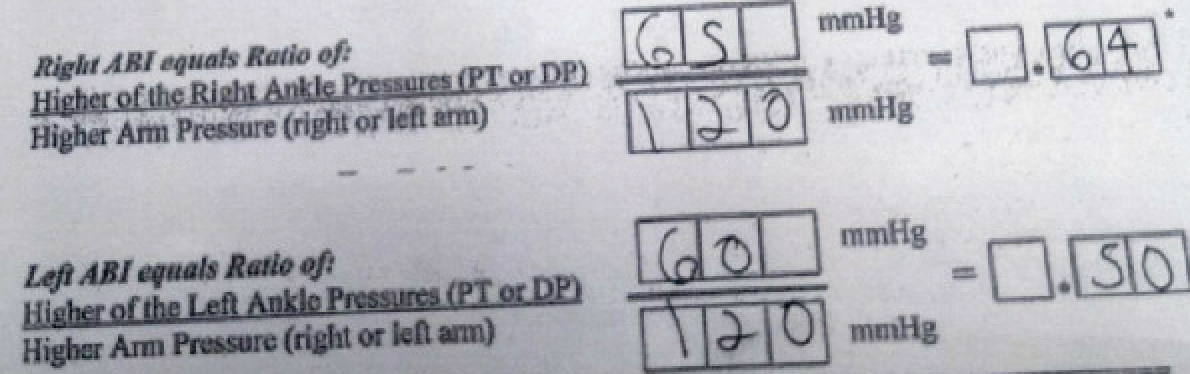 Left Lower Arterial Duplex:
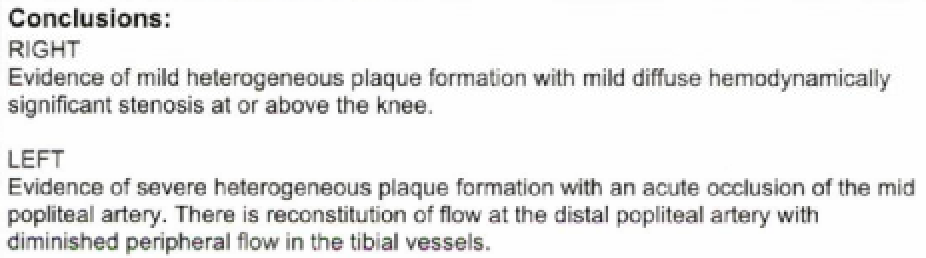 3
Diagnostic Peripheral Angiogram
4
Case Plan
Access:
	- Contralateral RIGHT CFA access with 6F Destination long sheath
	- Left pedal access (+/-)	

Adjunctive Therapy:
	- Atherectomy (+/-) 
	- Atherotomy (+/-)

	
Destination Therapy:
	- DCB vs Stent
	- PTA vs Atherotomy BTK
5
Life – BTK Trial
Life-BTK Trial
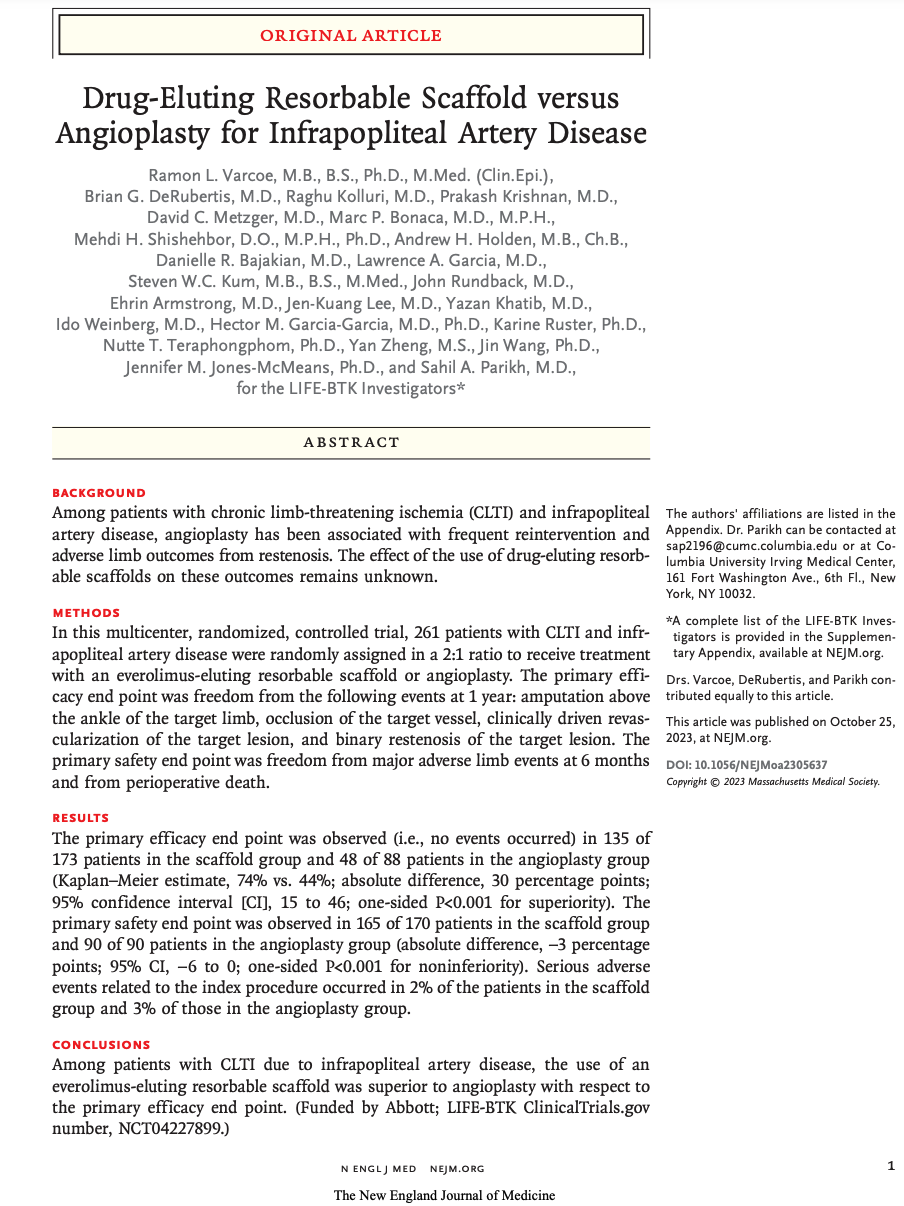 7
Life-BTK Trial
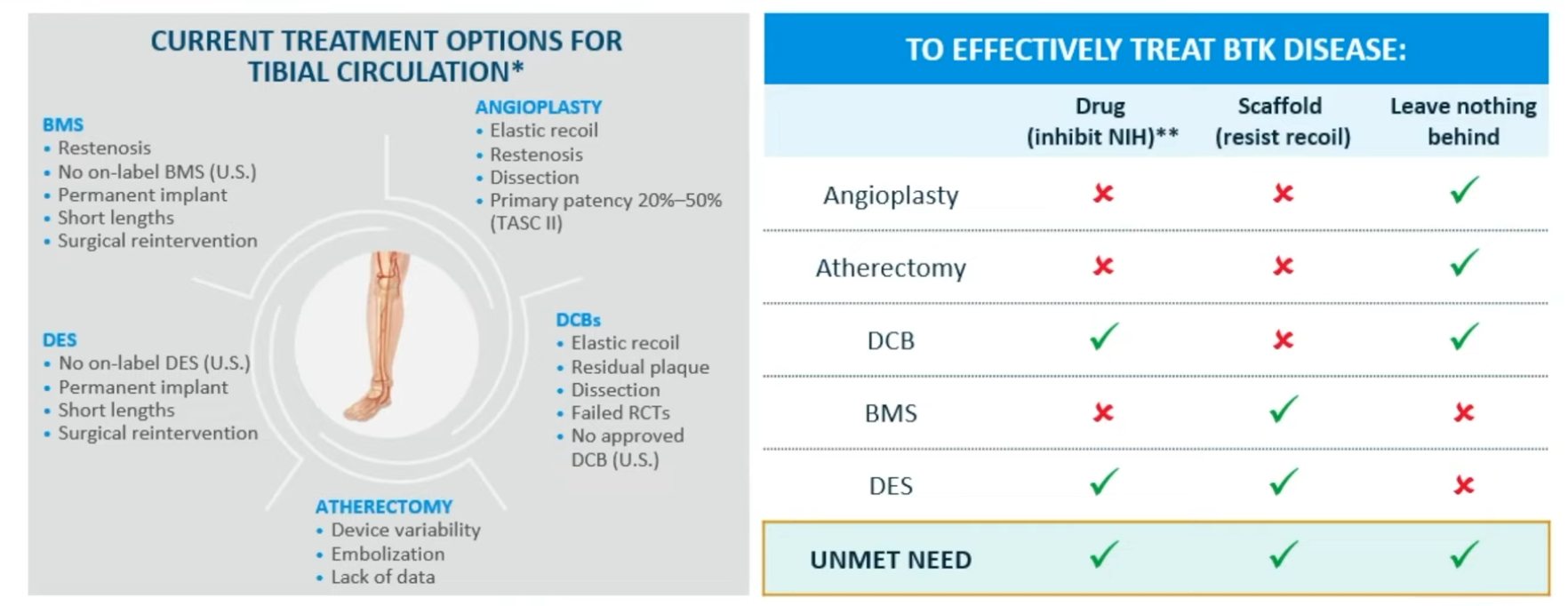 8
Life-BTK Trial
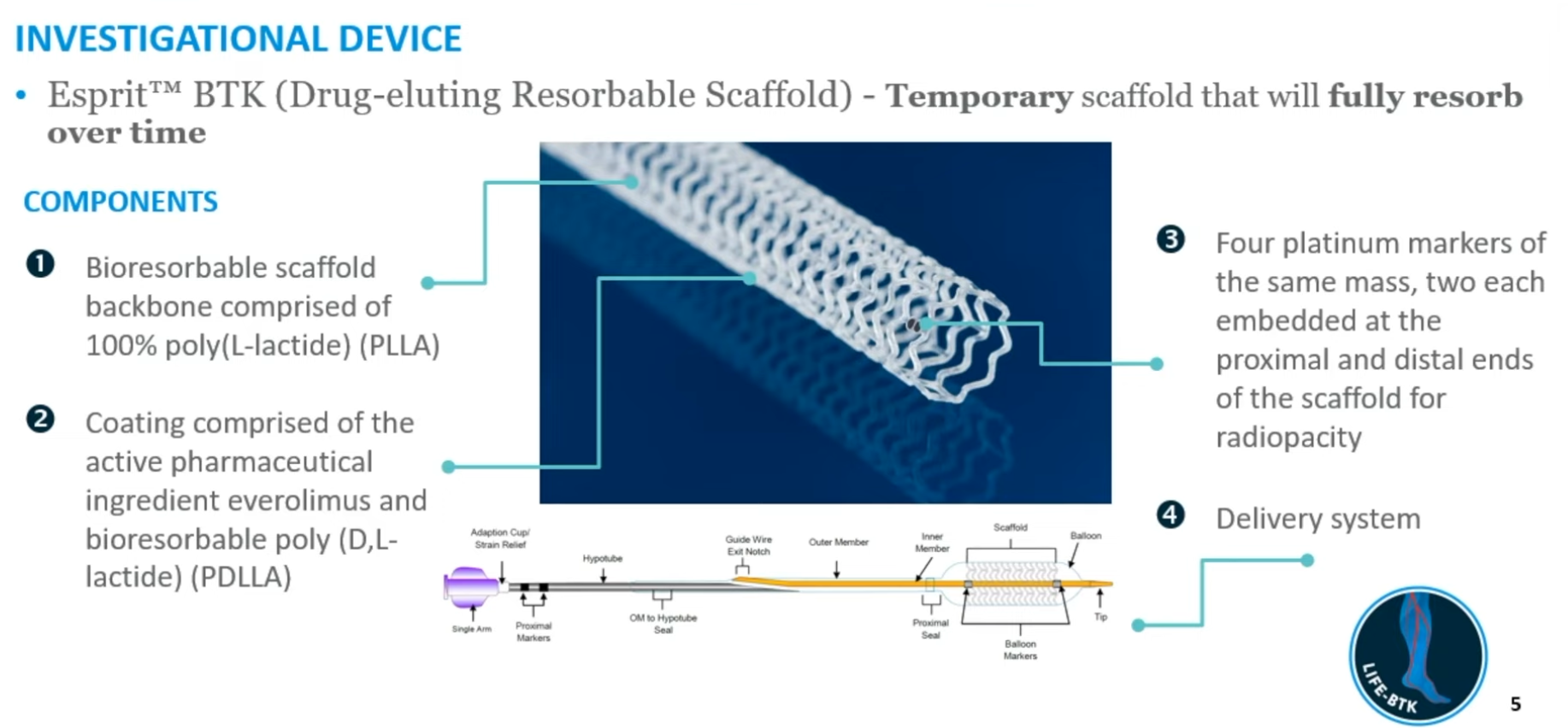 9
Life-BTK Trial
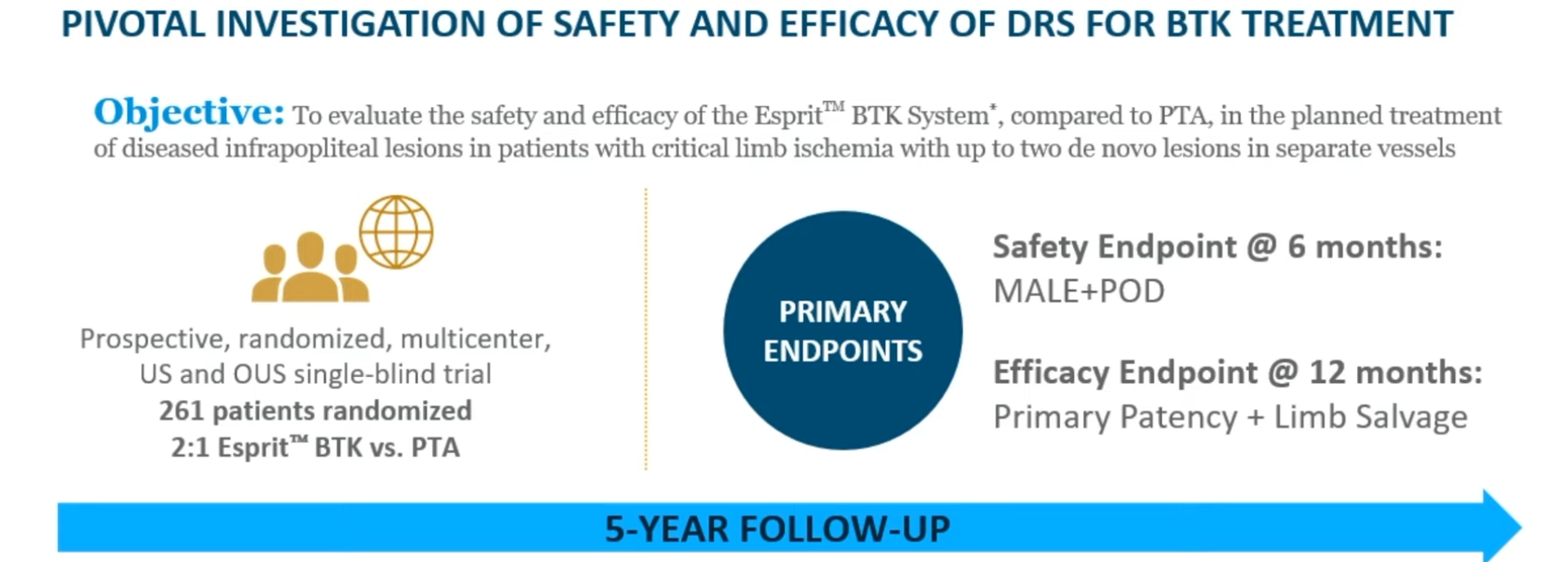 10
Life-BTK Trial
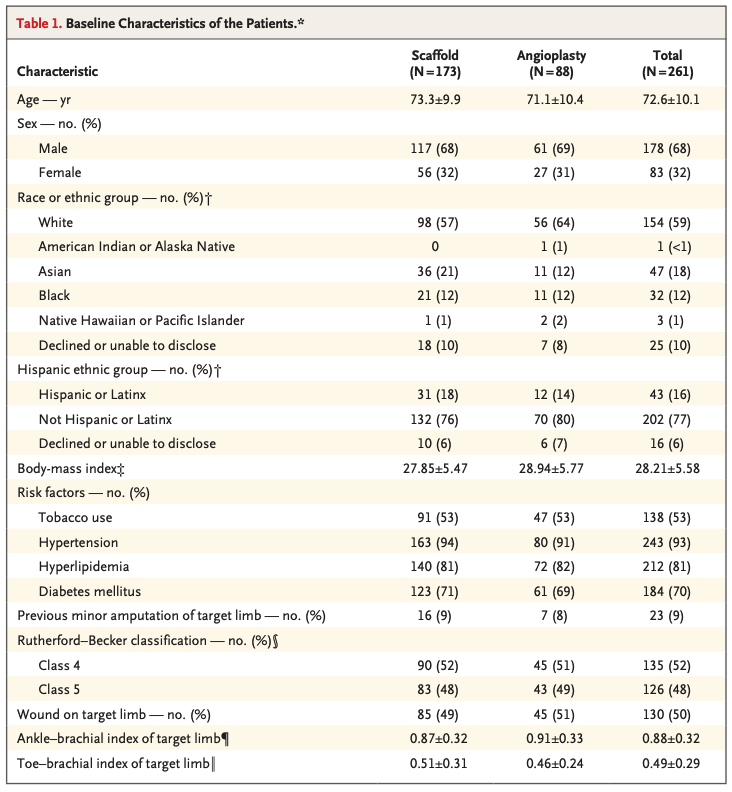 11
Life-BTK Trial
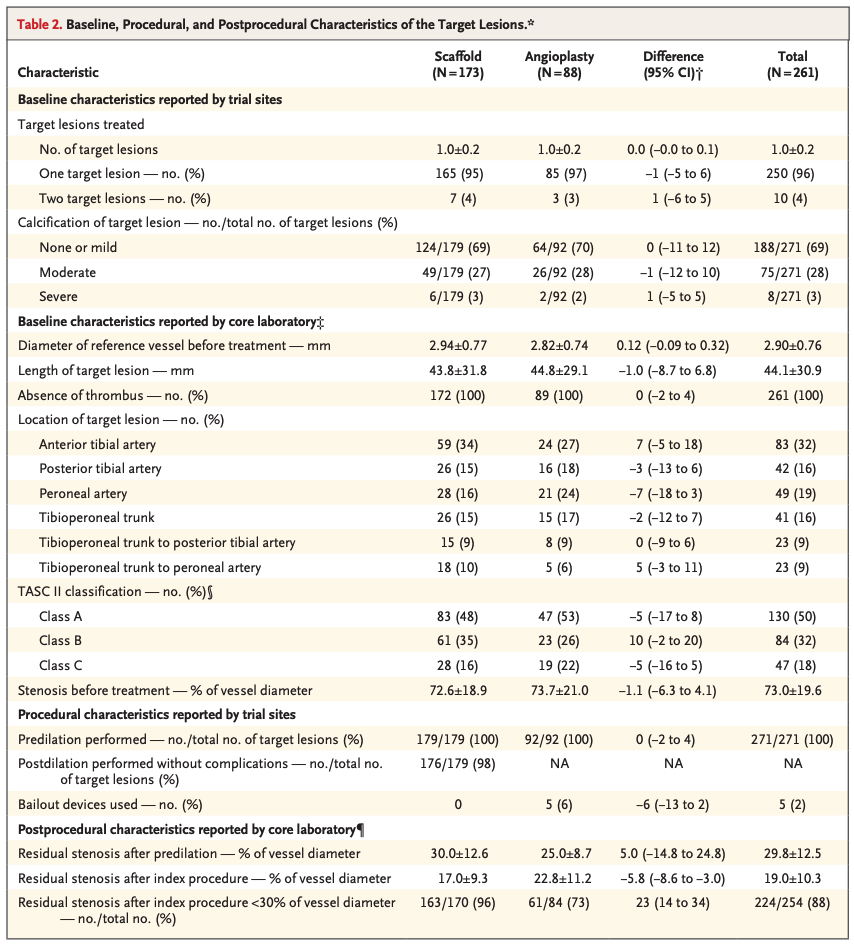 12
Life-BTK Trial
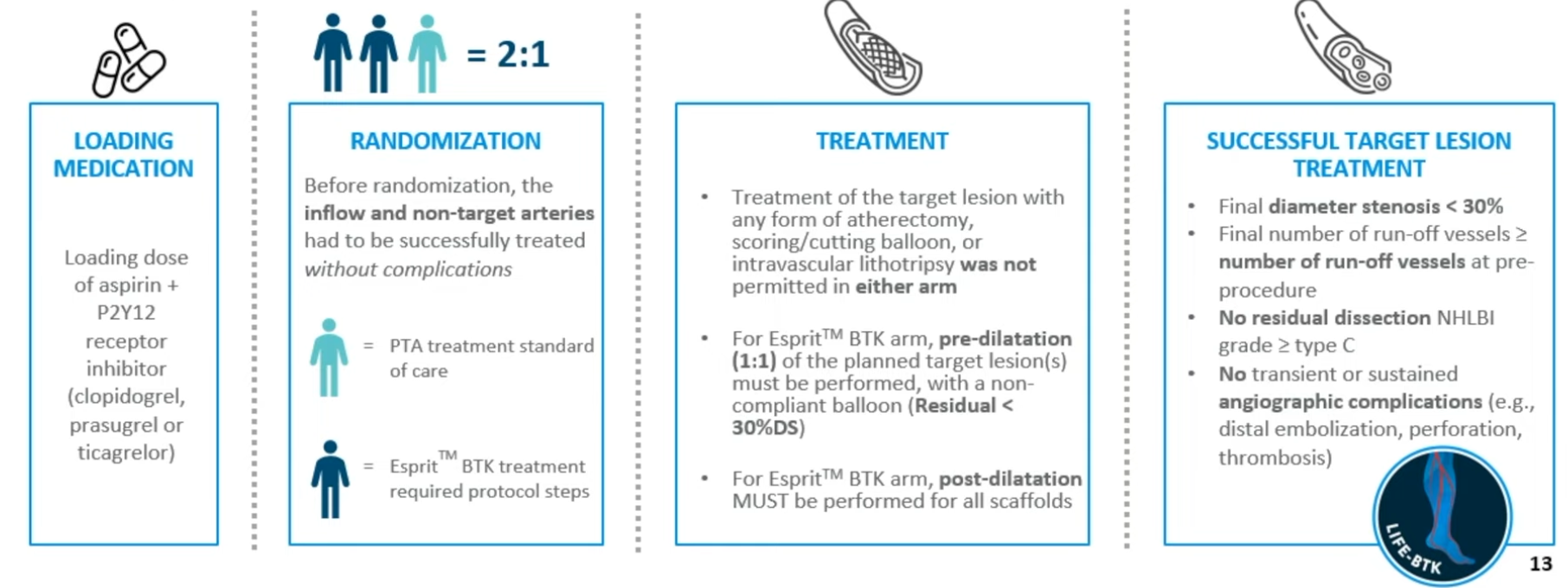 13
Life-BTK Trial
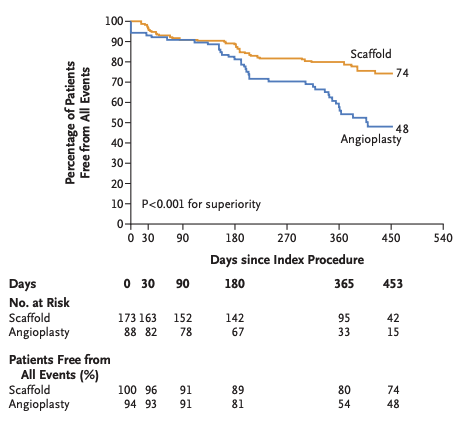 14
Thank You/Any Questions?